SUMAS DE 3 NÚMEROS DE 4 CIFRAS
3 5 9 6
5 7 8 4
1 8 4 8
2 5 7 8
2 2 5 7
4 2 5 9
6 9 8 5
5 8 7 4
3 5 4 8
7 5 3 2
9 6 8 5
2 4 8 7
2 4 5 8
4 2 5 9
5 7 8 4
1 8 4 8
5 0 2 4
4 3 2 0
2 2 5 7
5 7 8 4
1 4 5 8
3 2 5 9
3 5 7 8
4 2 5 9
2 4 5 8
1 5 3 9
3 5 1 4
1 8 4 8
8 7 5 3
1 2 4 5
2 2 4 5
2 2 5 7
7 5 6 9
3 2 6 0
7 5 0 1
7 5 6 9
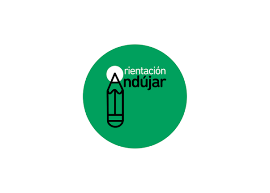 SUMAS DE 3 NÚMEROS DE 4 CIFRAS
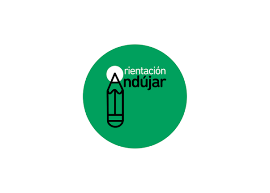